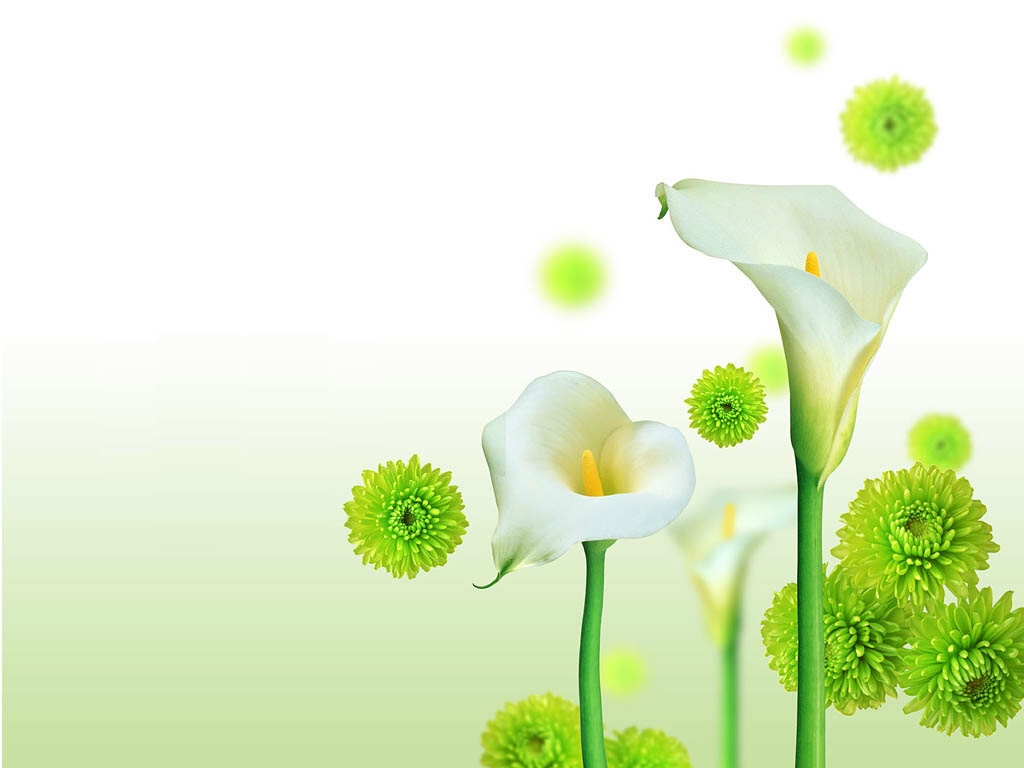 مقرر نموالنبات ومنظماته 373 نبت
 محاضره 5
دور الاوكسين في السياده القميه
البراعم بوجه عام عباره عن مجموع خضري جنيني يتكون من ساق صغيره تحمل مجموعه من الاوراق في صوره جنينيه .
ينشأ البرعم  الطرفي من مرستيم قمي بينما ينشأ البرعم الابطي (الجانبي)من مرستيم جانبي .
وفي كثير من النباتات تظل البراعم الجنبيه كامنه طالما كان البرعم الطرفي لنفس النبات موجود. واذا ما استأصل  البرعم الطرفي فان البراعم الجانبيه  لنفس النبات تبدأ في النشاط والنمو .
* عندما ينمو البرعم الجانبي نتيجه لنزع البرعم الطرفي فانه يكون فرعا يقوم كالبرعم الطرفي له نفس الدور الذي يقوم به البرعم الطرفي الرئيسي المنزوع ( أي انه يوفق نمو البراعم الجانبيه التي توجد اسفل منه)
تعرف ظاهرة كمون البراعم الجانبيه نتيجة لوجود البرعم الطرفي في نشاط ونمو بالسياده القميه .
من السهل علينا ان نتحكم في شكل الاشجار والشجيرات وذلك بتقليمها بطريقة مناسبه لانتاج الافرع الجانبيه التي يعتمد عليها الشكل النهائي للنبات .
ولكل نوع من النباتات طريقة خاصه لتقليمه تتناسب مع طريقة اثماره ، فليس الغرض من تقليم النبات اوازلة نموه الزائد فحسب بل ايضا لتنبيه البراعم الجانبيه – مثل العنب .
تفسير ظاهرة السياده القميه :
1- التفسير الغذائي : 
وهو التفسير القديم ، ان سبب ظاهرة السيادة القميه ترجع الى ان المواد الغذائيه الازمه لنموها تنقل كلها تقريبا او معظمها الى البراعم الطرفيه ذات النمو النشط بينما كمية الغذاء التي تبقى للبراعم الجانبيه تكون من الضأله بحيث لا تكفي  لنمو هذه البراعم ، أي ان البرعم الطرفي يستحوذ على معظم الغذاء حارما البراعم الجانبيه من الغذاء الضروري ولذا تظل كامنه . وعند نزع البرعم الطرفي فان الغذاء يتجه الى البراعم الجانبيه فينشطها .
2- التفسير الهرموني :
وجد ان كمية الاوكسينات في البراعم الجانبيه كمية ضئيلة جدا ، اما في البرعم الطرفي فهي اكثر وانشط اعضاء النبات انتاجا للاوكسينات . فعند ازالة البرعم الطرفي لنبات الفول فان البراعم الجانبيه تنشط ، ولكن اذا وضعت قطعه من الاجار  تحتوي تركيز مناسب من الاوكسينات فان البراعم الجانبيه لنفس النبات تظل كامنه كما لو كان البرعم الطرفي موجودا.
وهناك رأيان للتفسير الهرموني وهما :
1- ان البرعم الطرفي يفرز اوكسين نمو ينتشر الى اسفل ويصل الى البراعم الجانبيه تركيزا اعلى  من التركيز الامثل لنمو هذه البراعم ، ولذا يتوقف نموها.
فاذا فصل البرعم الطرفي توقف انتشار الاوكسين الى البراعم الجانبيه، فيكون تركيز الاوكسين فيها في المستوى الذي يسمح بنموها.ومعنى هذا ان التركيز الامثل لنمو البراعم الطرفيه اعلى بكثير من التركيز الامثل اللازم لنمو البراعم الجانبيه.
2- يفسر البعض السياده القميه بان الاوكسينات التي تتكون بوفره في البراعم الطرفيه في النبات قد تؤدي لتكوين مادة مثبطه للنمو،وهي المسؤوله عن عدم نمو البراعم الجانبيه ، فعندما تنتقل الاوكسينات من البراعم الطرفيه نحو قاعدة النبات خلال السوق فانها تعمل على حفز وتخليق ماده مثبطه للنمو تتجه نحو البراعم الجانبيه وتمنع نموها.
التساقط
التساقط ھو أحد مظاھر الشیخوخة أو ھو أحد مظاھر انتھاء عمر العضو داخل منظومة النبات حیث ان جمیع النباتات الراقیة وخاصة الأشجار مستدیمة الاخضرار
أو متساقطة الأوراق قد تتخلص من اعضاءها المسنة سواء أكانت أوراقا أو أزھار أو ثمارا بعد وصول كل منھا طور الشیخوخة والتحلل .
والھدف من تساقطھا ھو استبدالھا بأخري حدیثة ونشطة فسیولوجیا وكیمیائیا.
 ویتم سقوط ھذه الأعضاء خاصة الأوراق إما منفردة و علي فترات متباعدة علي مدار العام كما في الأشجار مستدیمة الخضرة .
او تسقط الأوراق دفعة واحدة خلال فصل الخریف و تصبح الأشجار عاریة تماما في الشتاء كما في متساقطة الأوراق التي تمر نباتاتھا بفترة السكون أو الراحة نتیجة انخفاض الحرارة شتاء ثم تستأنف نموھا بعد تكشف براعمھا 
لتتحول الي الأوراق الحدیثة أو الأزھار أو كلاھما مع تكوین النموات الخضریة خلال فصل الربیع لارتفاع معدل الحرارة و سریان العصارة و توفیر الماء و الغذاء .
حتي الأزھار و الثمار تسقط منفردة أو علي دفعات بعد عملیة الإخصاب أو العقد أو تكوین الثمار الصغیرة و یتم سقوط كل منھا طبیعیا أو بعوامل المناخ مثل الریاح الشدیدة . 
وفي بعض الحالات الشاذة قد تسقط ھذه الأعضاء دفعة واحدة نتیجة الاستعمال الخطأ بفعل مبیدات الحشائش أو الفطریات المرضیة .

فسيولوجيا التساقط :
تتساقط بعض الاعضاء النباتيه كالاوراق الخضريه والازهار والثمار وغيرها من اجزاء النبات المختلفه . ويسبق ظاهرة التساقط تكوين طبقه خاصه من الخلايا المفككه بالقرب من قاعدة العضو النباتي وتعرف بطبقة الانفصال . ويصاحب عادة تكوين طبقة الانفصال تفكك وتحلل الصفائح الوسطى واحيانا الجدر الاوليه ، فيصبح العضو النباتي متصلا فقط بالعناصر الوعائيه التي لا تقوى على حمله فتتساقط تحت تأثير الجاذبيه الارضيه او بفعل الرياح.
هناك عدة نظريات تفسر ظاهرة التساقط:
1- المواد الكربوهيدراتيه :
يؤدي نقص الكربوهيدرات في النبات لتساقط الاوراق والبراعم الزهريه ، ولقد وجد العلماء ام معاملة النباتات ببعض السكريات يعوق او يقلل التساقط لان زيادة المواد الكربوهيدراتيه تؤدي لسمك جدر الخلايا مما يجعل عملية التساقط اكثر صعوبه .
2- الهرمونات النباتيه:
نقص المحتوي الكلي من الأوكسین“ أندول حمض الخلیك“ في منطقة التساقط یعتبر عاملا محددا لھذه الظاهره .
وتفاعلات الأكسدة الناتجة بفعل أنزیم أوكسیدیز حمض أندول الخلیك تؤدي بدورھا علي سرعة التساقط نتيجة خفض الاوكسين .
3-  التنفس :
زیادة معدل التنفس بفعل الأنزیمات المتخصصة و بالاشتراك مع أنزیمات التحلل الأخرى قد تعمل معا على سرعة  التساقط في الاوراق .
الاوكسينات كمبيدات للاعشاب 
العشب : هو نبات غير مرغوب فيه ، والاعشاب تقاسم المحصول في التربه والماء والغذاء والهواء والضوء ، أي انها تؤدي لنقص المحصول .
التركيزات العاليه من الاوكسين لها تاثير قاتل ، فعند استعمال الاوكسينات الصناعيه بتركيزات مرتفعه نسبيا يكون لها تاثير قاتل اختياري على النبات. وقد استغلت هذه الصفه للتخلص من عدد من الاعشاب .
الشروط الواجب توافرها بالمبيد العشبي :
 ان يدخل النبات أي يستطيع النبات امتصاصه ( له خاصية الذوبان).
يجب ان ينتقل من اماكن الامتصاص الى مناطق النمو ، أي له تاثير مميت على الخلايا المرستيميه.
يجب ان يكون له فعل انتخابي  للعشب وليس للمحصول .
من اهم المبيدات العشبيه من الاوكسينات : 
2,4D-Dichlorophenoxy acetic acid
MCPA-2-methyil-4-chlorophenoxyacetic acid

اليات الفعل الاختياري لمبيدات الاعشاب  الاوكسينيه
1- بقاء المبيد العشبي على النباتات المعامله:
اوراق بعض النباتات تكون مغطاة بطبقة شمعيه تؤدي لانزلاق المحلول 
في حين لاتوجد هذه الطبقه الشمعيه في اوراق نباتات اخرى.
اوراق بعض النباتات مغطاة بزوائد اوشعيرات تساعد على الاحتفاظ بالمبيد العشبي على الاوراق في حين لاتوجد هذه الشعيرات في نباتات اخرى .
بعض اوراق النباتات تكون شريطيه ضيقه حيث لا تستطيع الاحتفاظ الا بكميه قليلة من المبيد بينما اوراق  نباتات اخرى تمتاز بكونها عريضه فتحتفظ بالمبيد .
بعض اوراق النباتات تكون في وضع قائم مما يساعد على انزلاق المبيد بينما تكون البعض الاخر في وضع افقي مما يساعد على احتفاظها بالمبيد .
2- حساسية الخلايا في النباتات المختلفه :
يعتمد التاثير القاتل لمبيدات الاعشاب على حساسية النباتات . فهناك نباتات تكون مقاومه والاخرى تكون حساسه للمبيد .
فنبات الشوفان اقل حساسيه للمبيد 2,4D-Dichlorophenoxy acetic acid من نبات البسله . أي يجب ان يكون هناك اختلاف في مقدرة النباتات على تحمل المبيد.
مثلا : اذا استعملن مبيد بتركيز منخفض نجد ان ليس له تاثير لا على العشب ولا على المحصول ،لكن اذا استعملنا تركيزات اعلى يصل للضعف  نجد ان له تاثير على العشب  بنسبة 100% وليس له تاثير على المحصول ، وهذا الاختلاف في الحساسيه يجعل القتل الاختياري للمبيد ممكنا ، وعلى هذا يمكن اعتبار العشب حساس للمبيد العشبي والمحصول مقاوم للمبيد العشبي .
3- مرحلة نمو النبات المعامل :
تتلخص مراحل نمو النبات الى: 
بذور جافه –انبات – نمو خضري-ازهار – اثمار.
ويجب استخدام المبيد العشبي في احدى المراحل السابقه بحيث يكون المحصول مقاوم للمبيد اما العشب فيكون حساس للمبيد في هذه المرحله من النمو . توجد مبيدات تمنع الانبات العشبي  فتمنع العمليه من بدايتها ، وقد تستخدم المبيدات في مرحلة النمو الخضري او غيرها .
4- نفاذية المبيد العشبي :
من الاليات الاختياريه للمبيد العشبي هي النفاذيه ، فقد ينفذ المبيد في بعض النباتات من الادمه وقد لا ينفذ في نباتات اخرى لذلك لايظهر اثره. وبعض النباتات تحتوي على نسيج وقائي ثانوي – البريديرم فيعوق نفاذ المبيد .
5- انتقال المبيد العشبي داخل النبات :
قد ينتقل المبيد العشبي في اجزاء النبات بسهوله ليؤدي عمله  بينما لا ينتقل بسهوله في نباتات اخرى مما يحول دون ظهور اثره .فقد وجد ان ثلث المبيد الممتص بالاوراق داخل نبات الذره الحساسه بينما لا ينتقل سوى السدس  في نباتات ذره اخرى مقاومه لهذا المبيد .
الية عمل الاوكسينات
يختلف عمل الاوكسينات تبعا لحاجه النبات  ولهذا قسمت الية عمل الاوكسينات الى :
1- الية تنشيط 
2- الية تثبيط
الية التنشيط :
وضعت عدة نظريات لتفسير تنشيط النمو نتيجة لعمل الاوكسينات من اهمها نذكر:
1- زيادة لدونة الجدر الخلويه .
2- زيادة الامتصاص النشط للماء  حتى لو كان الوسط الخارجي للخلايا زائد الاسموزيه ، فاضافة الاوكسين يزيد من قدرة الخلايا على الامتصاص  في وسط زائد الاسموزيه  لان الاوكسينات تعمل على زيادة التنفس الذي يؤدي بدوره لزيادة الامتصاص النشط للماء (غير اسموزي) فلذلك تستطيل الخلايا ..
3- التأثير  على محتوى الاحماض النوويه : 
تتحكم الاوكسينات في تخليق انواع محدده من الحمض النووي RNAالتي بدورها تحمل شفرة تخليق الانزيمات الخاصه باستطاله الخلايا .
4-زيادة البروتينات :
تعمل الاوكسينات على زيادة نسبة البروتينات  بالخلايا وهي مواد غرويه محبه للماء ولذلك فانها تتشرب كميه وفيره من الماء مما يزيد حجم الخلايا  واستطالتها .
5- نقص لزوجة السيتوبلازم :
تعمل الاوكسينات على نقص لزوجة السيتوبلازم وزيادة نفاذية الخلايا مما يؤدي لزيادة معدل انتقال المواد لكي تصبح متاحه لعمليات الايض المختلفه واللازمه للنمو .
الية التثبيط :
بالنسبه لالية التثبيط فهي غير متفق عليها ايضا ، غير ان هناك اقتراحات وضعت لتفسيرها ، نذكر منها :
1- الصلابه تزيد بزيادة تركيز الاوكسين .
تعمل التركيزات المرتفعه من الاوكسين على صلابة الجدر الخلويه الامر الذي يؤدي الى تثبيط نمو هذه الجدر ، لقد وجد ان التركيزات المرتفعه من الاوكسين يؤدي لزيادة صلابة السليلوز الذي يدخل في تركيب جدر خلايا الاغمده الورقيه .
2- نظرية موضعي الاتصال :
خلال هذه النظريه يعتقد البعض ان عمل الاوكسينات قد يكون خلال اتصال جزيئاته ببعض المواد الانزيميه داخل الخليه النباتيه .
اذا كان تاثير الاوكسين نشطا فان جزيء الاوكسين الواحد يكون متصلا بالماده الانزيميه في موضعين هما :  سلسلة حامضيه+حلقه اروماتيه .
اذا كان تاثير الاوكسين مثبط فان جزيئتين من الاوكسين ( عند زيادة تركيزه) يتصلان بالماده الانزيميه بدلا من جزيء واحد . وتحت هذه الظروف يفقد الاوكسين تاثيره المنشط ويظهر تاثيره المثبط .
3- التجمع السطحي :
ان التاثير المثبط للتراكيز العاليه من الاوكسينات قد يرجع الى ان بعض الجزيئات الزائده من الاوكسين قد تتجمع سطحيا على بعض المواد المنشطه في الخلايا حيث تؤدي لتثبيط النمو .
4- انتاج الاثيلين :
التركيزات المرتفعه من الاوكسين قد تؤدي لانتاج الاثلين  المسؤول عن تثبيط النمو . ولقد وجد العلماء ان بعض الاعضاء النباتيه مثل سوق البسله تنتج كميه من الايثيلين وذلك عند معاملتها بتركيزات مرتفعه من الاوكسين .